Fig. 6. Monte Carlo distribution of the scalar sum of the momenta of all particles measured in the emulsion films, ...
Prog Theor Exp Phys, Volume 2014, Issue 10, October 2014, 101C01, https://doi.org/10.1093/ptep/ptu132
The content of this slide may be subject to copyright: please see the slide notes for details.
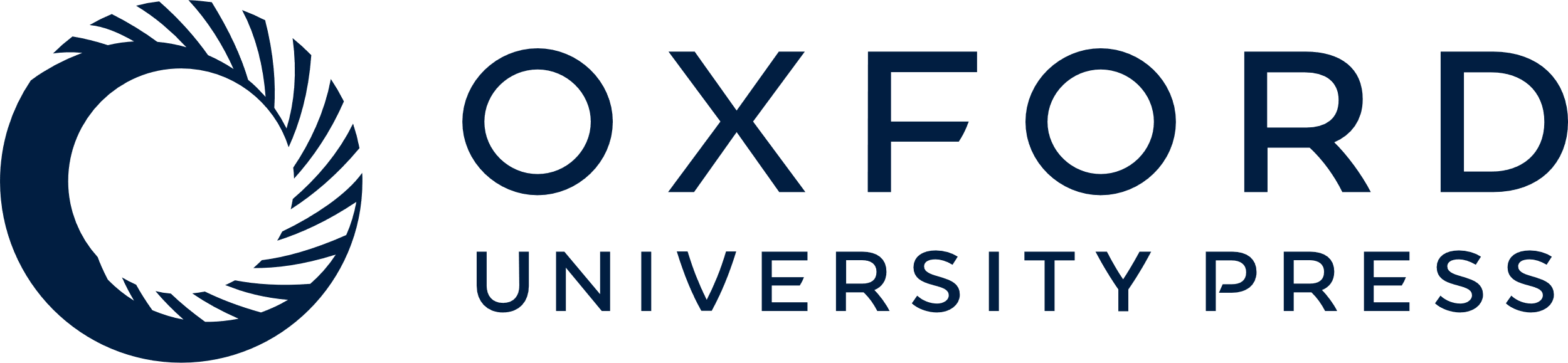 [Speaker Notes: Fig. 6. Monte Carlo distribution of the scalar sum of the momenta of all particles measured in the emulsion films, $p_{\rm sum}$, for $\nu _{\tau }$ events passing all the cuts in all decay channels. Red lines show the measured values for the four $\nu _\tau$ candidate events: “1” and “4” in the $\tau \rightarrow 1h$ decay channel, “2” in $\tau \rightarrow 3h$, and “3” in $\tau \rightarrow \mu$ [2, 6, 14].


Unless provided in the caption above, the following copyright applies to the content of this slide: © The Author(s) 2014. Published by Oxford University Press on behalf of the Physical Society of Japan.This is an Open Access article distributed under the terms of the Creative Commons Attribution License (http://creativecommons.org/licenses/by/4.0/), which permits unrestricted reuse, distribution, and reproduction in any medium, provided the original work is properly cited.Funded by SCOAP3]